Jyväskylän vierailu9.2.2014
Mankolan yhteiskoulu
Palokan koulu
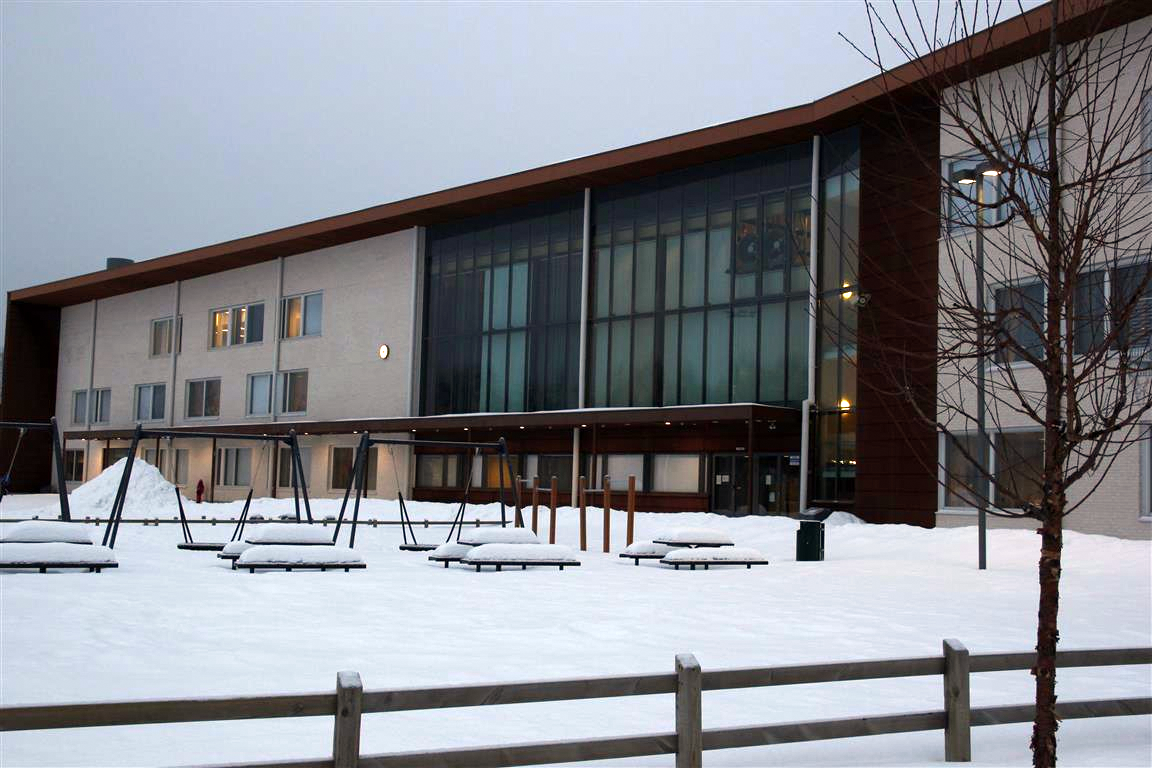 Käytäviä
Palokan koulu
Mankolan koulu
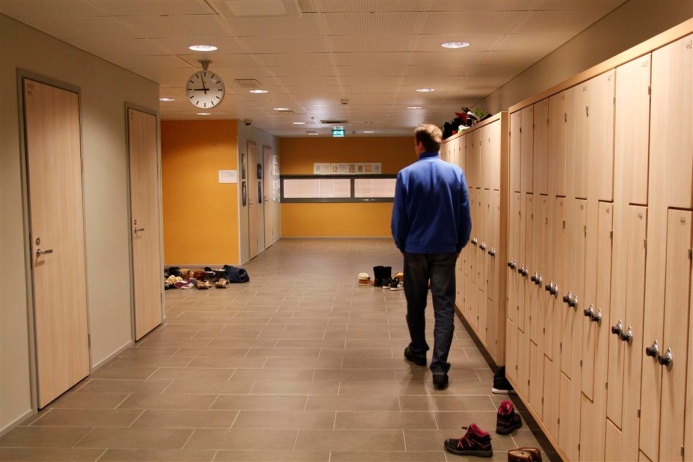 Perusluokat
Palokan koulu
Mankolan koulu
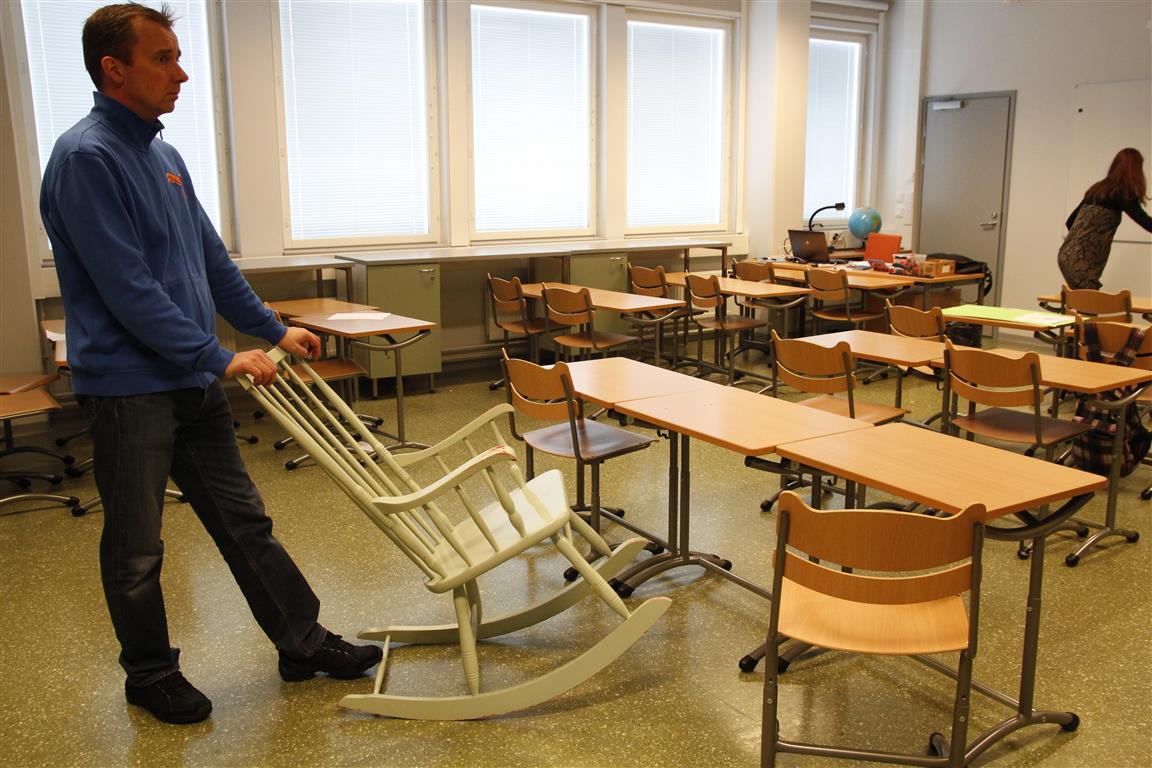 Fyke-luokat
Palokan koulu
Mankolan koulu
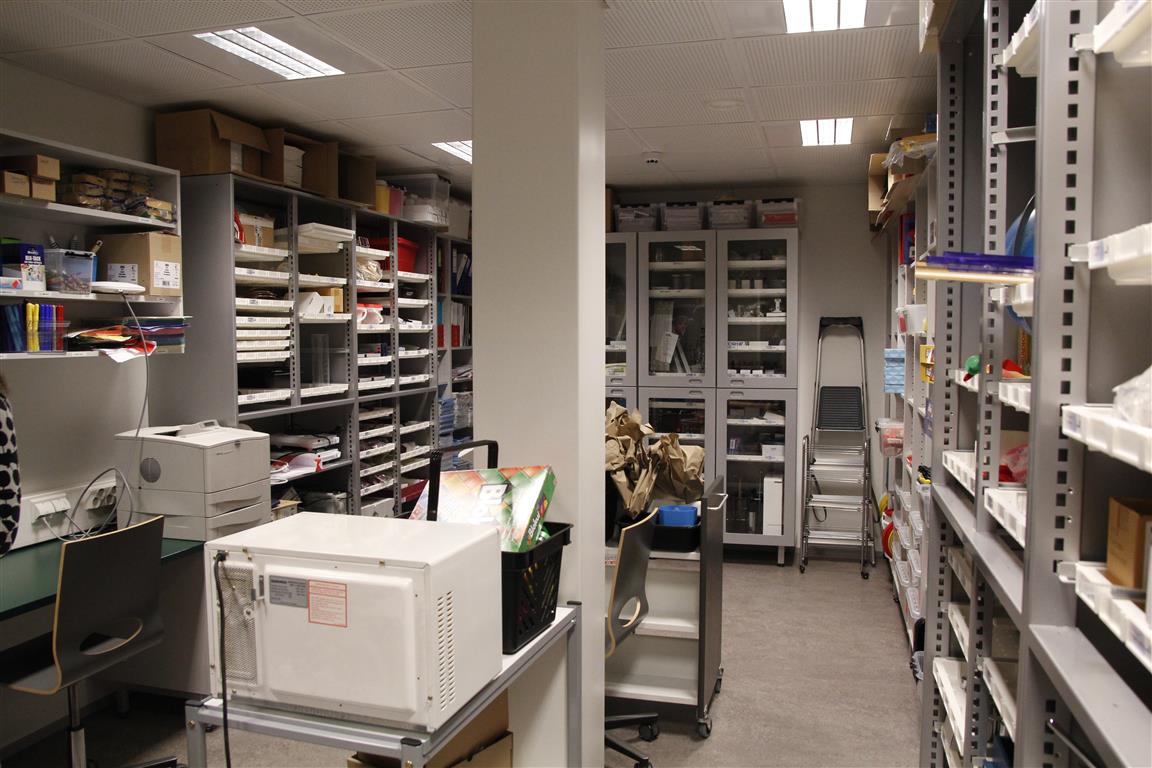 ATK-tilat
Palokan koulu
Mankolan koulu
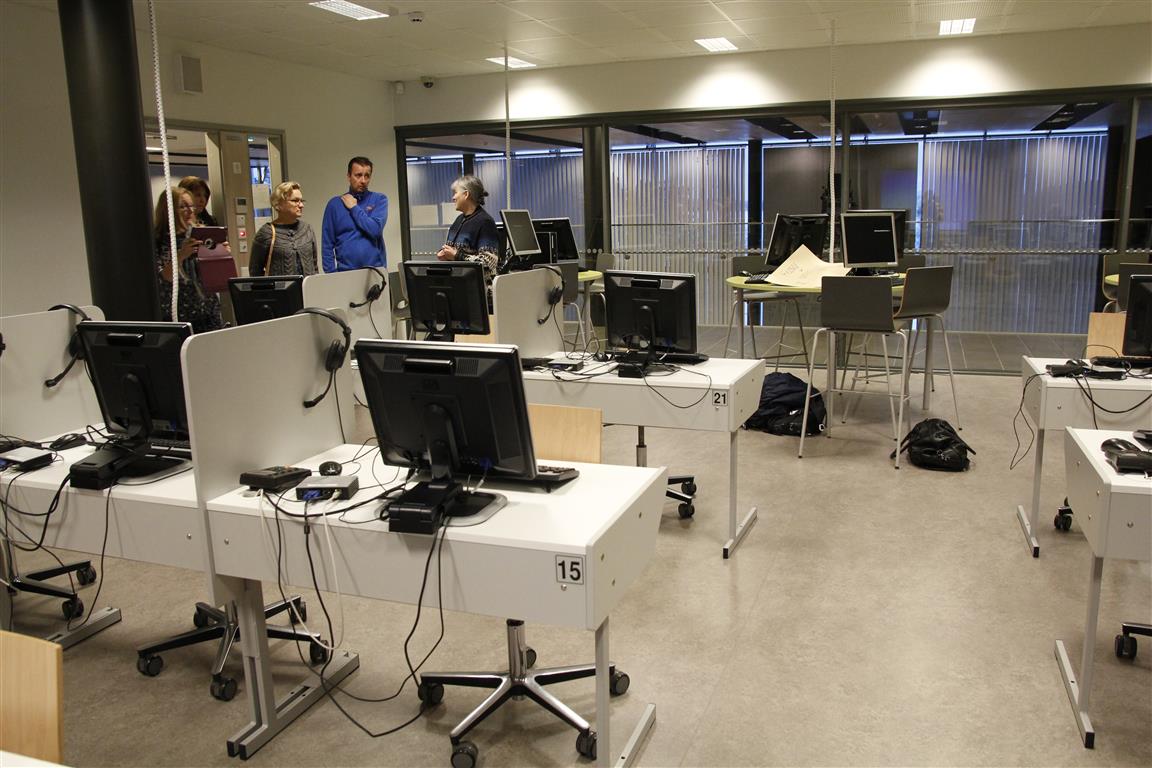 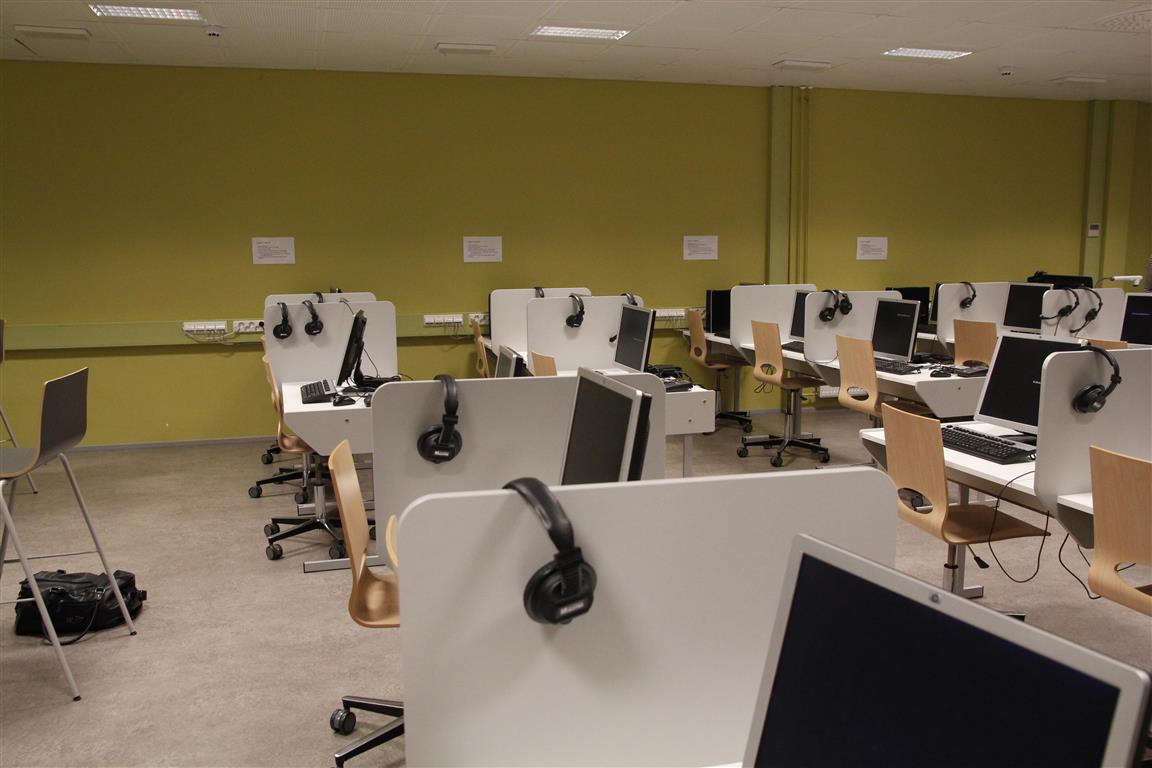 Ruokalat
Palokan koulu
Mankolan koulu
Musiikkiluokat
Palokan koulu
Mankolan koulu
Kotitalousluokat
Palokan koulu
Mankolan koulu
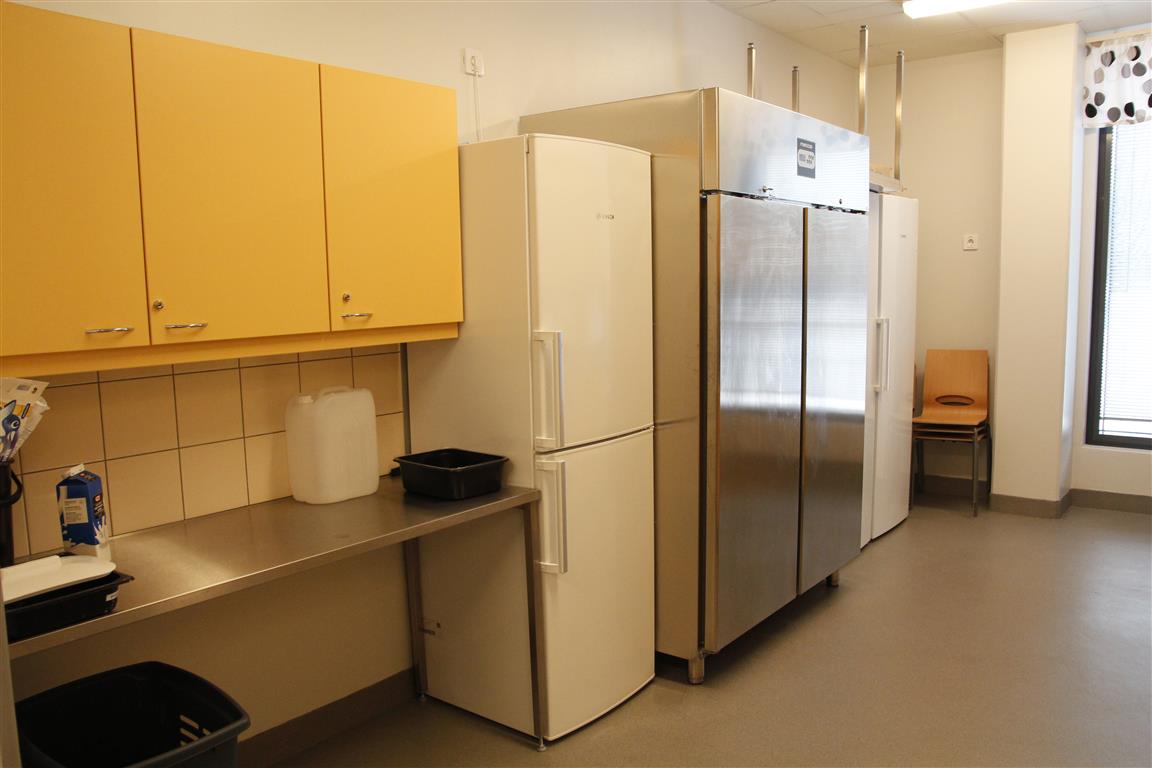 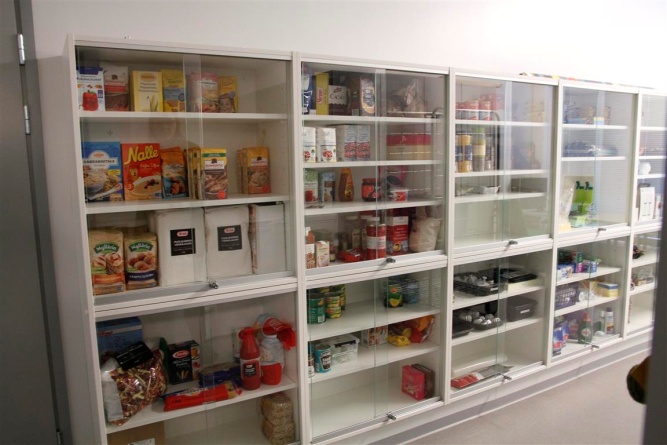 Liikuntasalit
Palokan koulu
Mankolan koulu
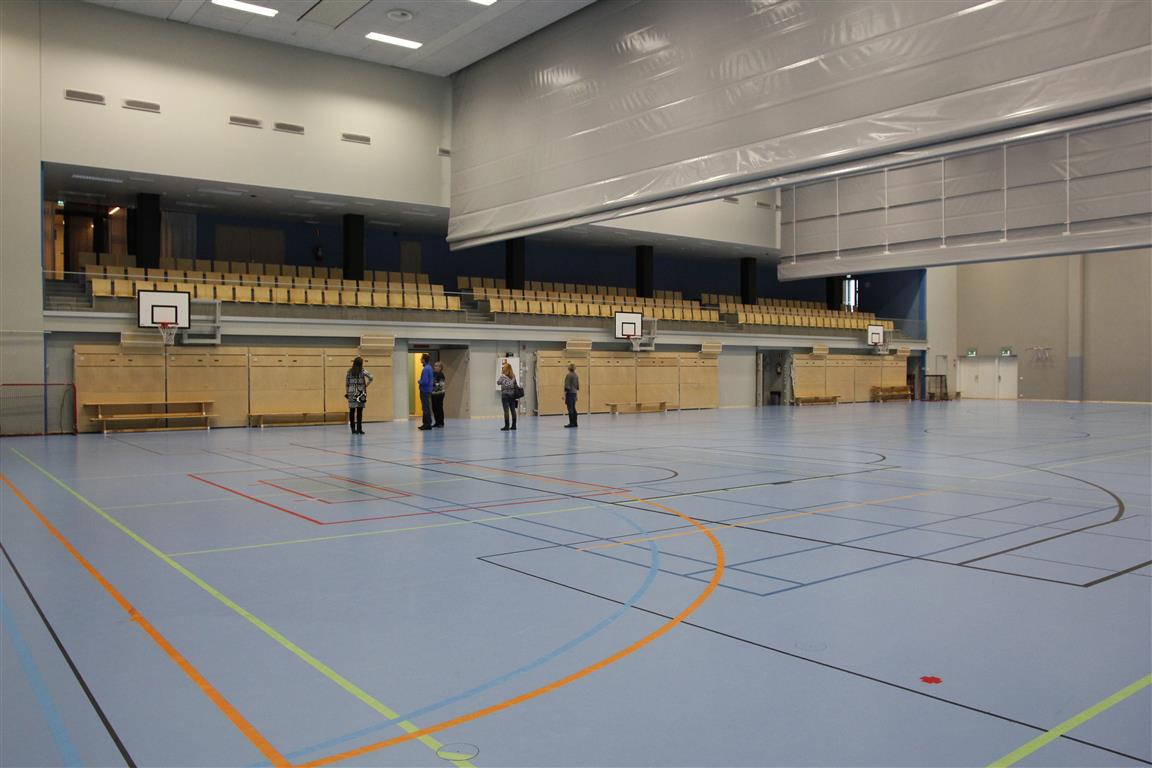 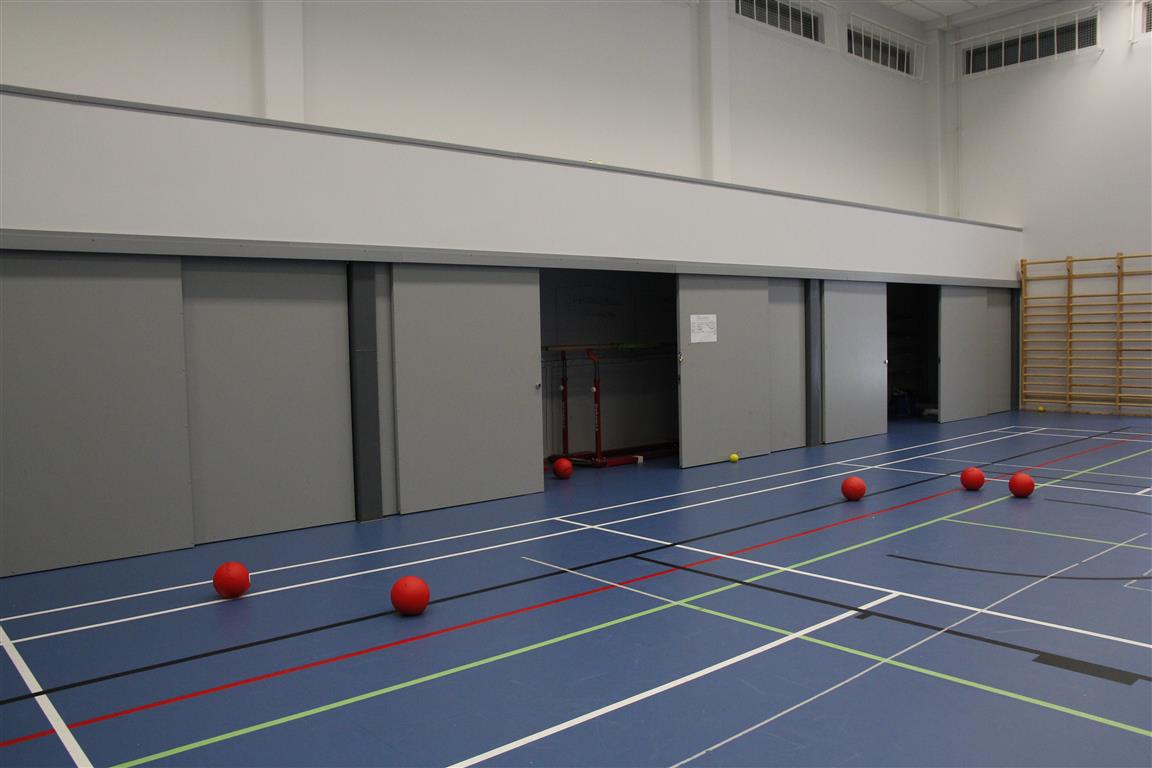 Välinevarastot
Palokan koulu
Mankolan koulu
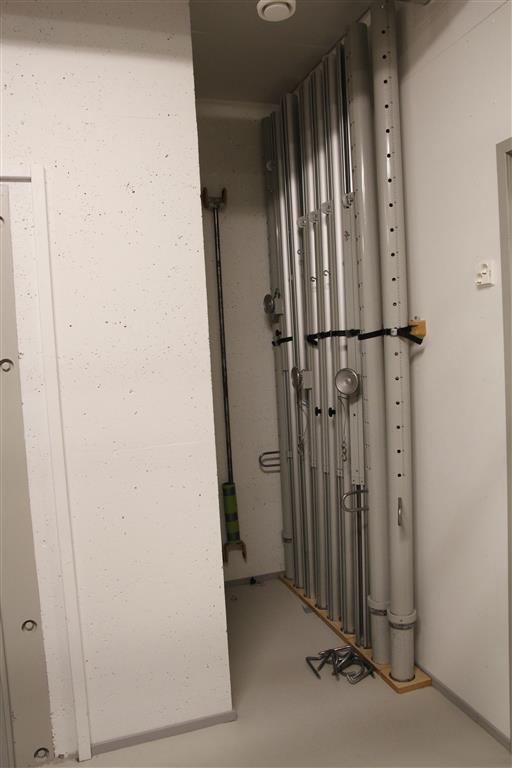 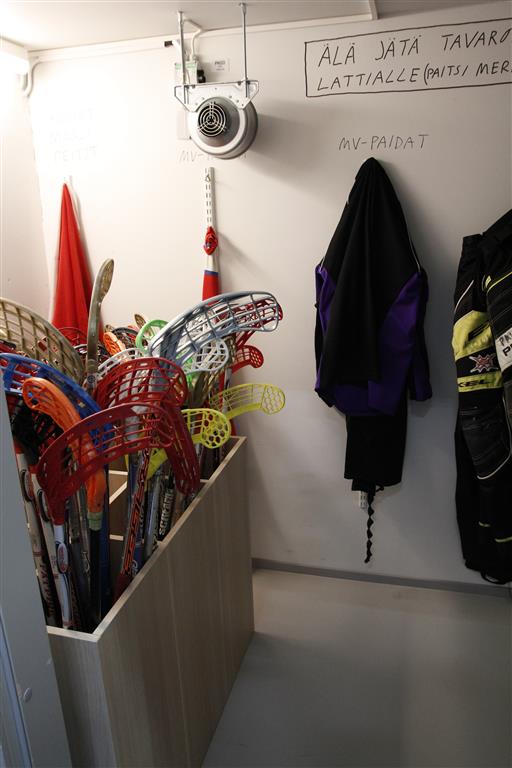 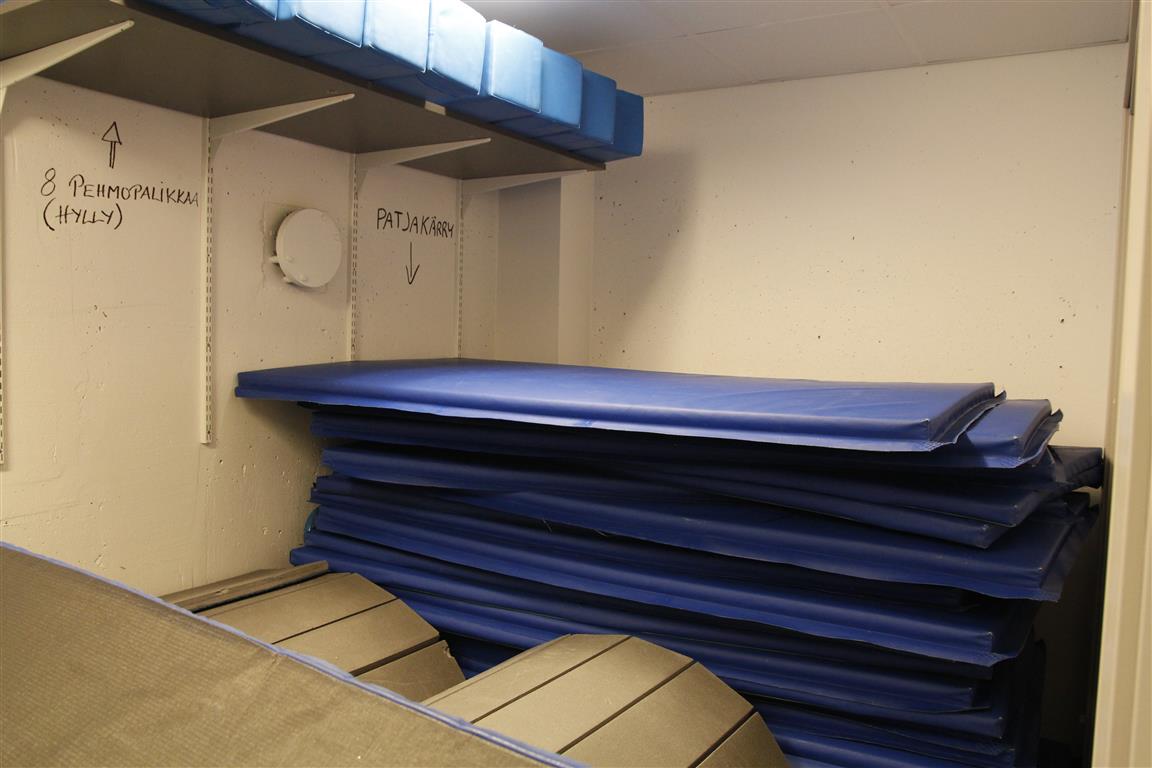 Tekstiilityön luokat
Palokan koulu
Mankolan koulu
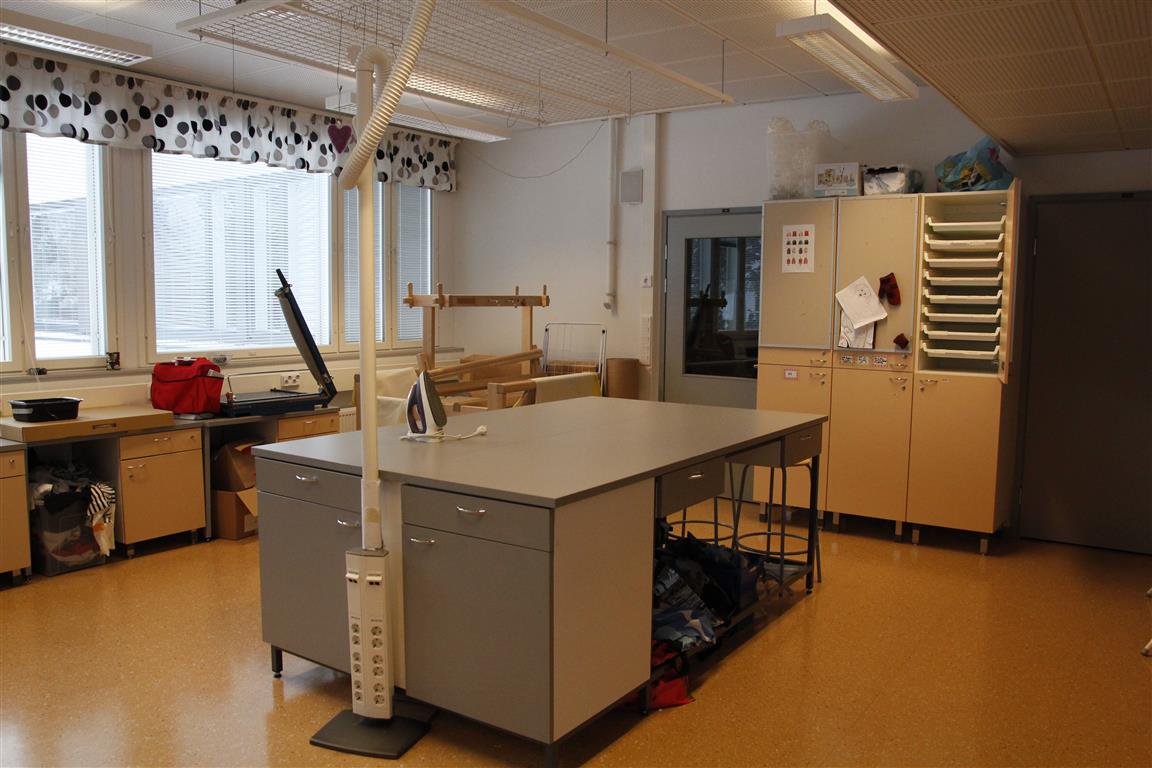 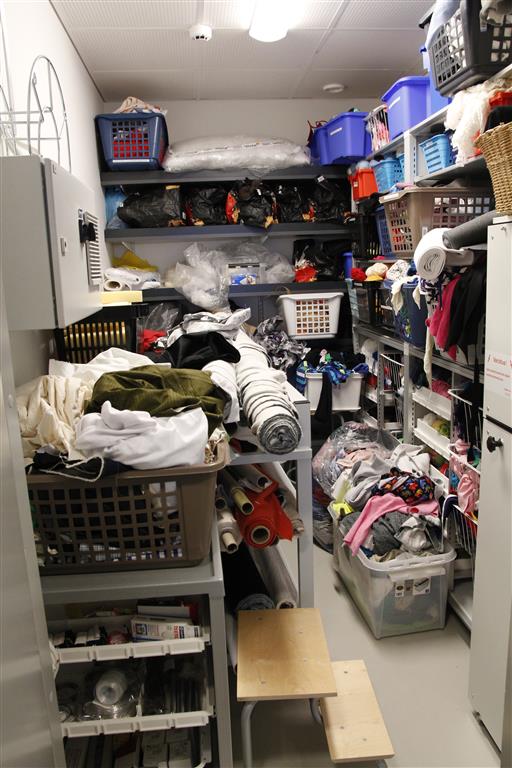 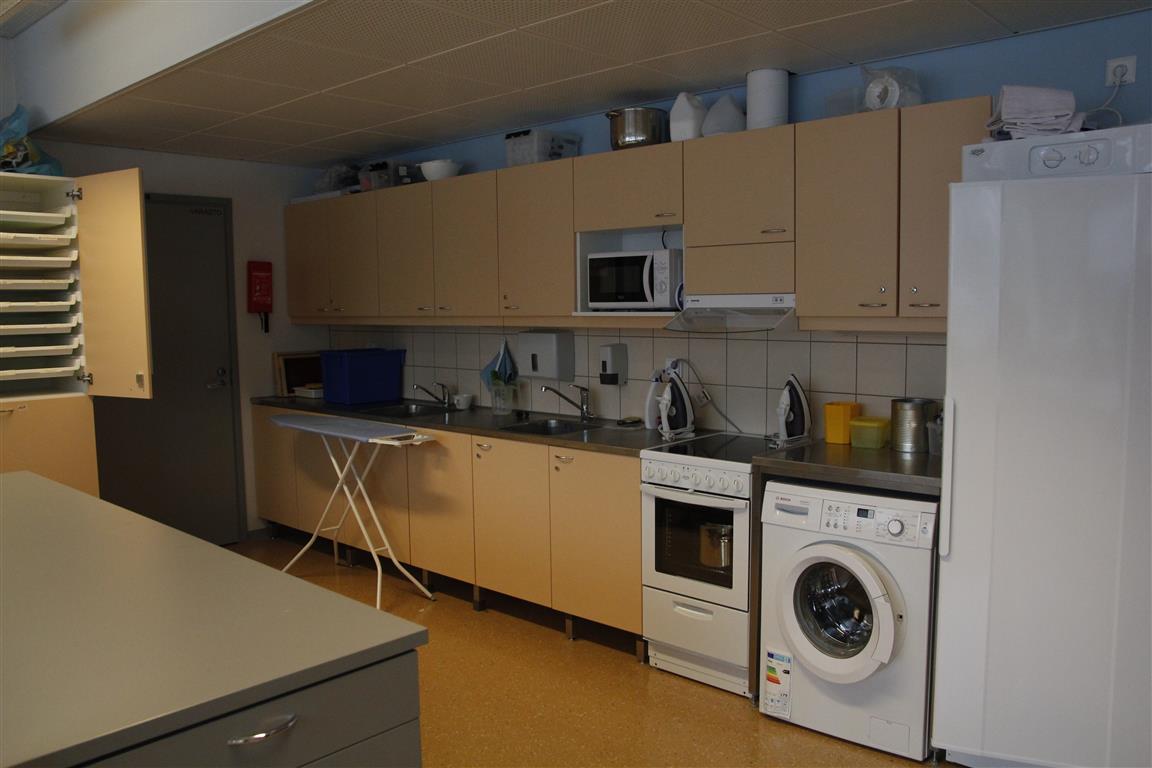 Kuvataiteenluokka
Palokan koulu
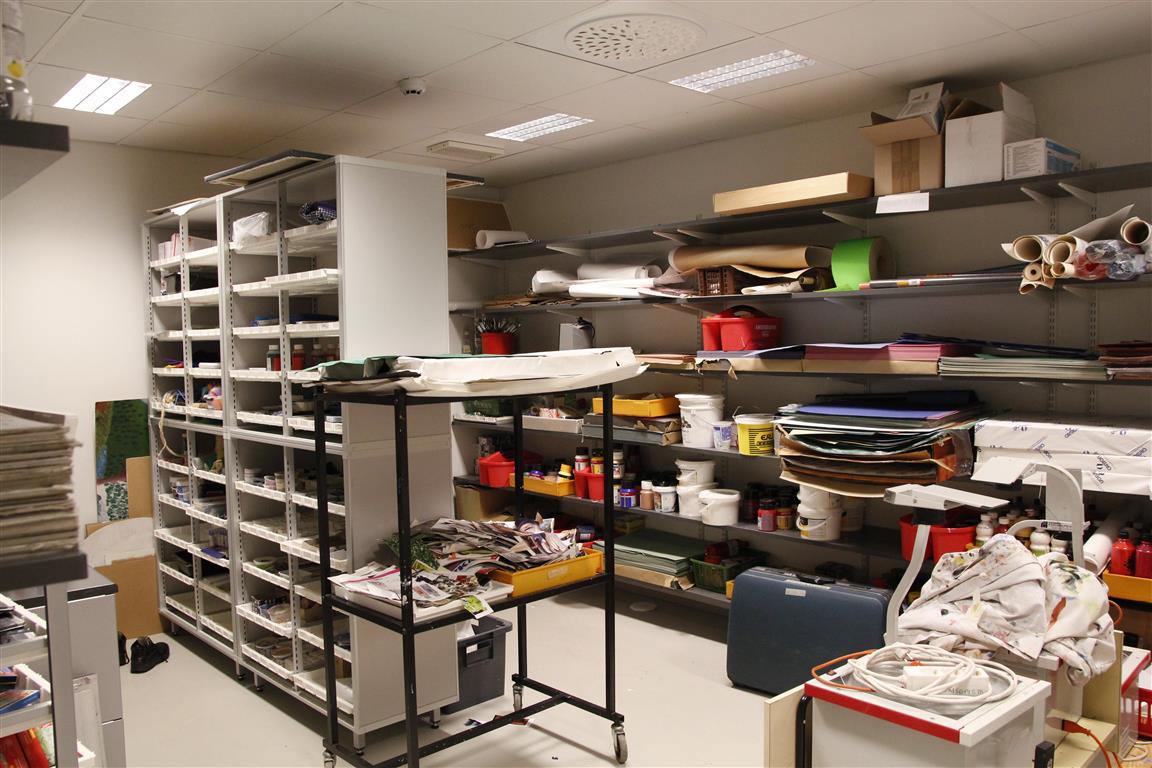 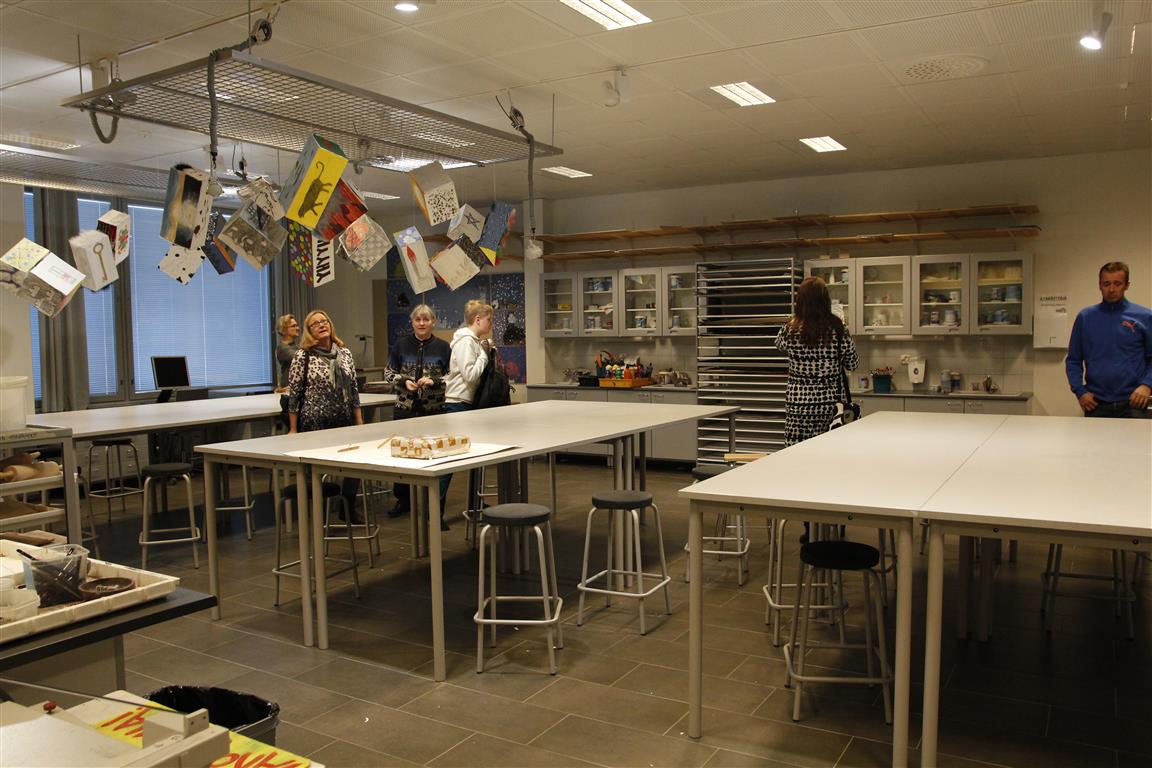 Teknisen työ luokat
Palokan koulu
Mankolan koulu
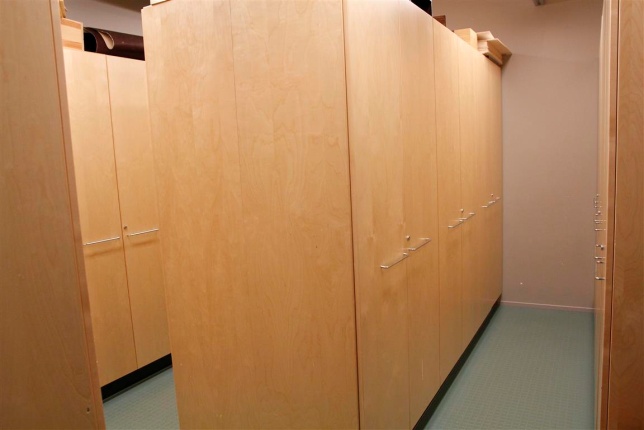 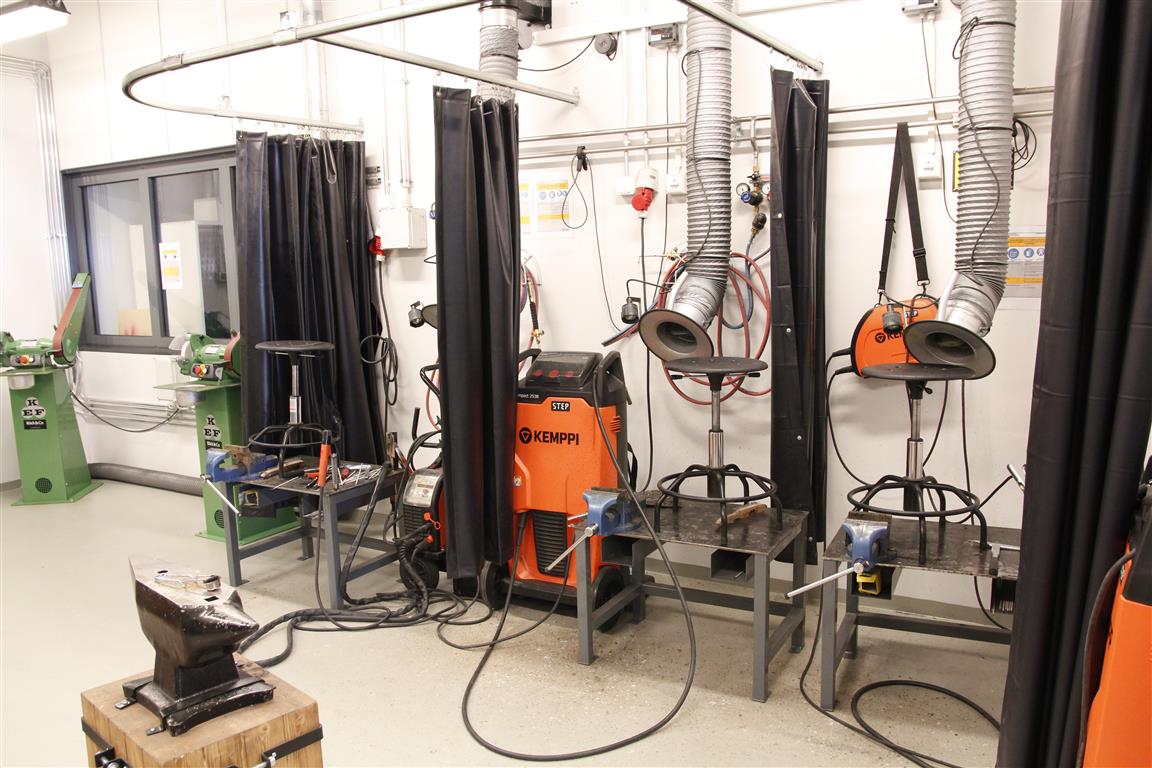 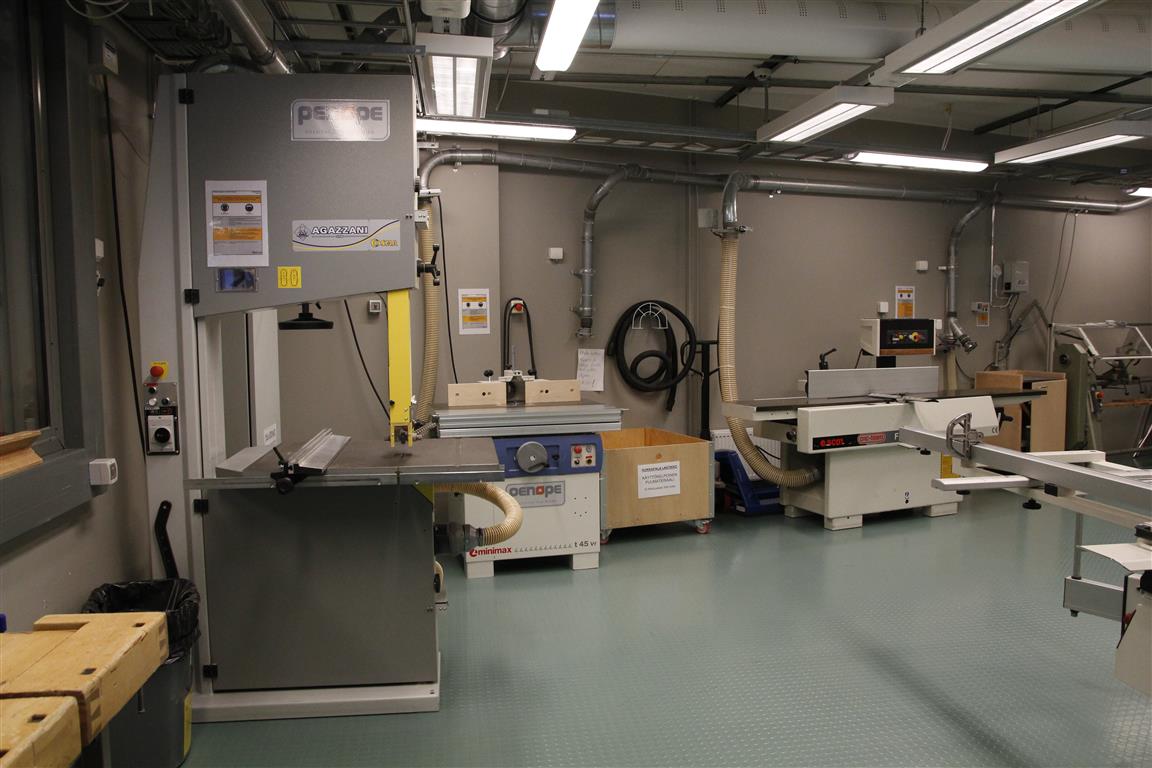 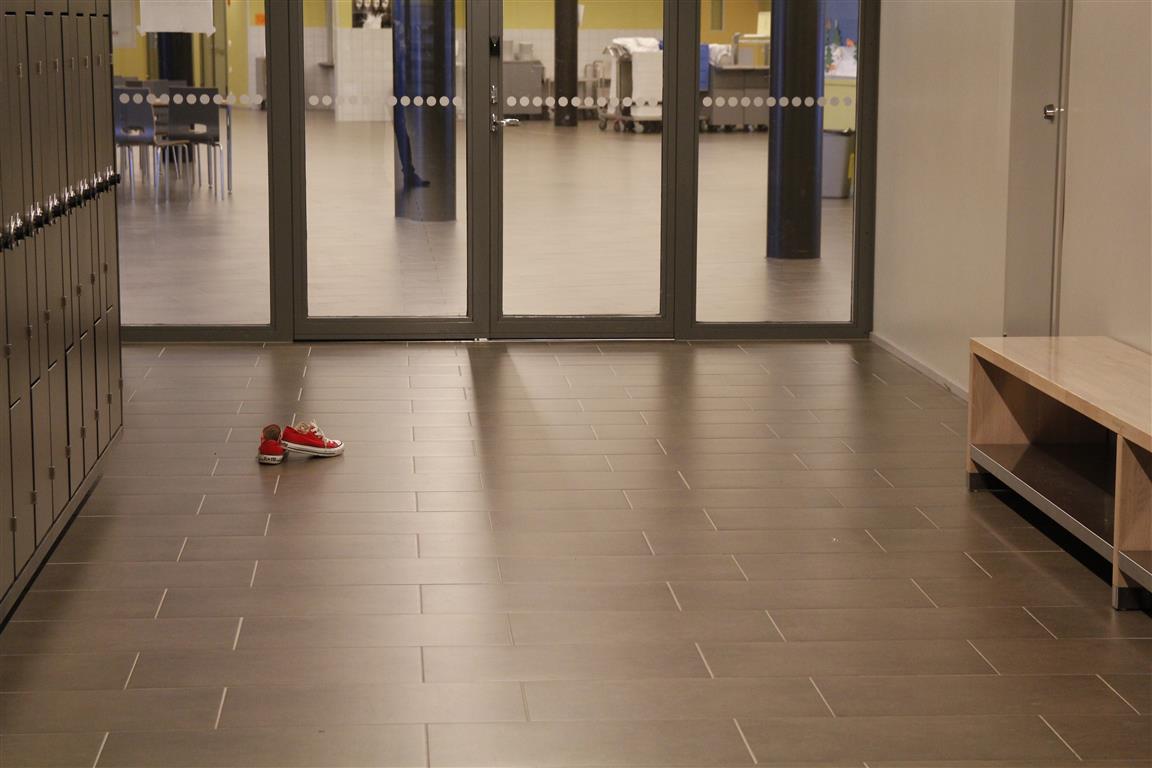 Palokan koulu
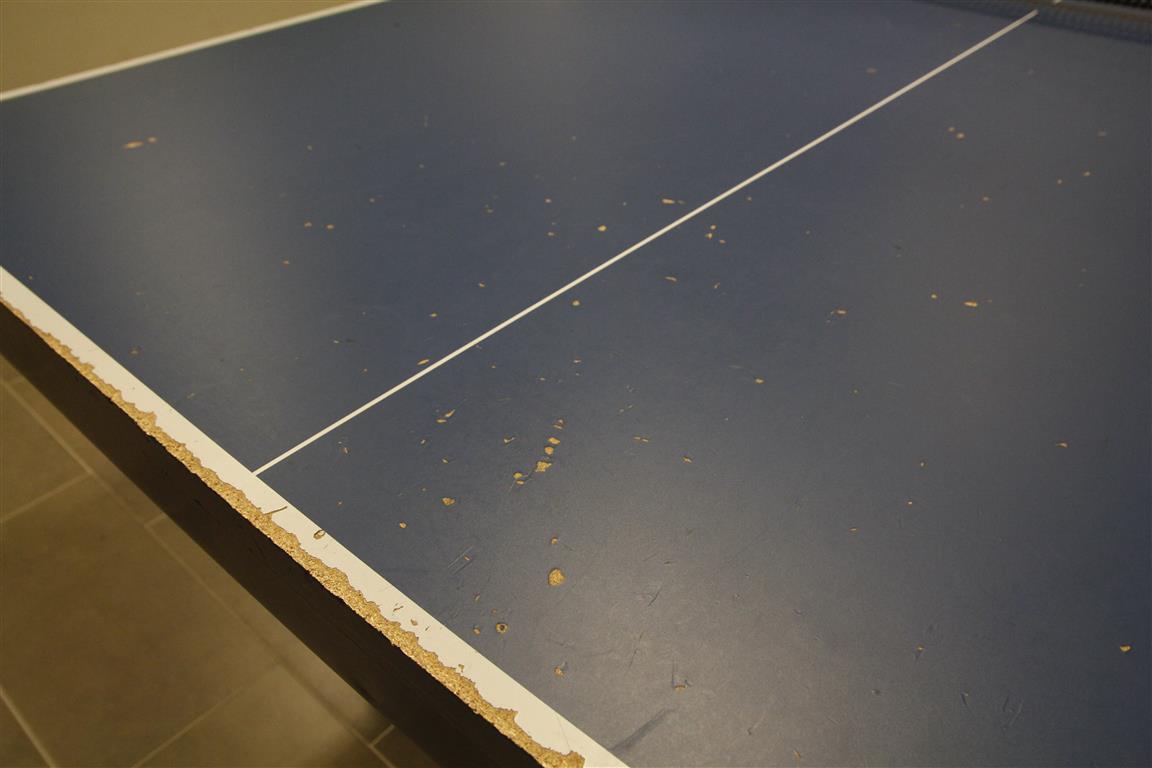 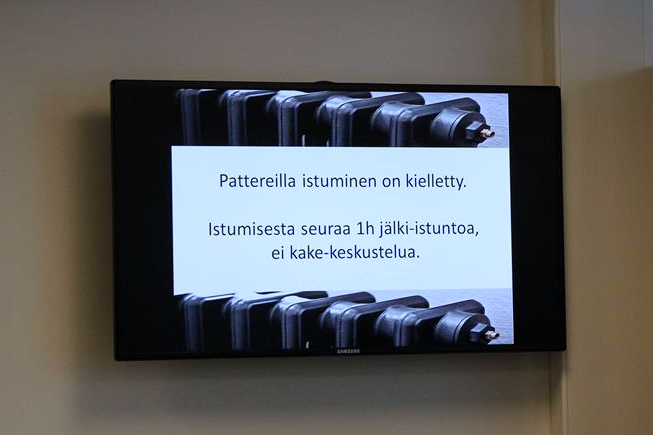 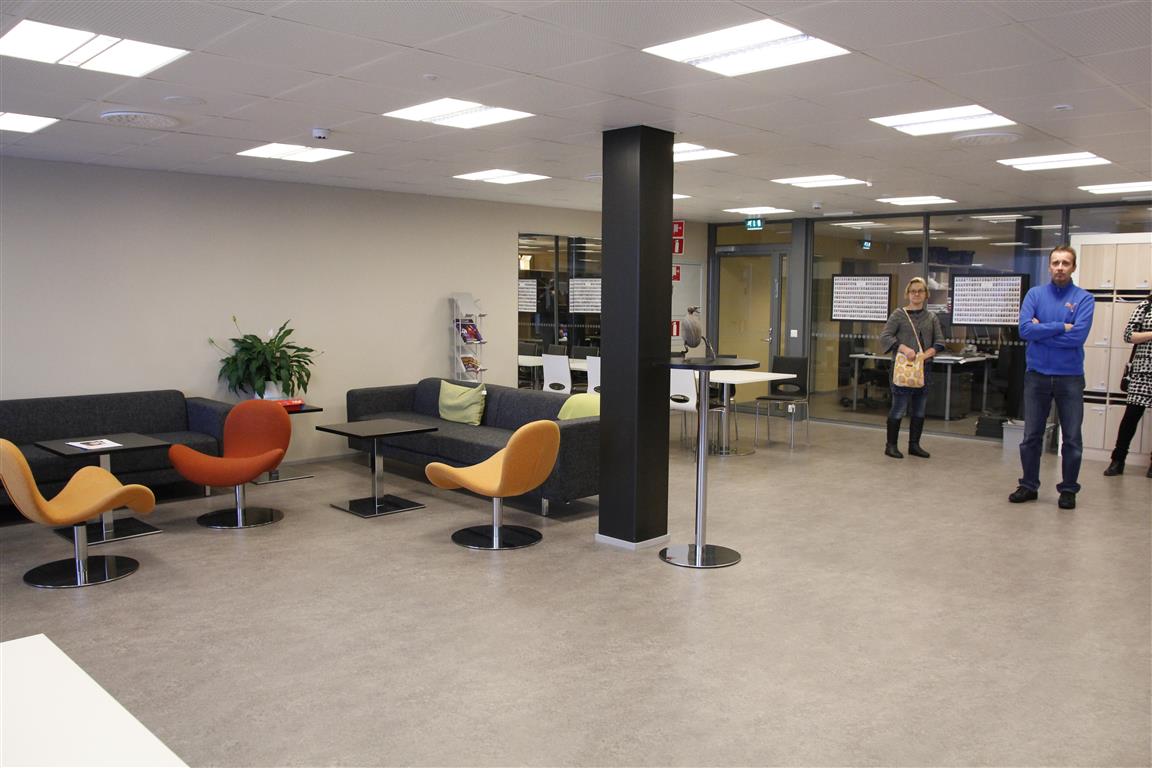 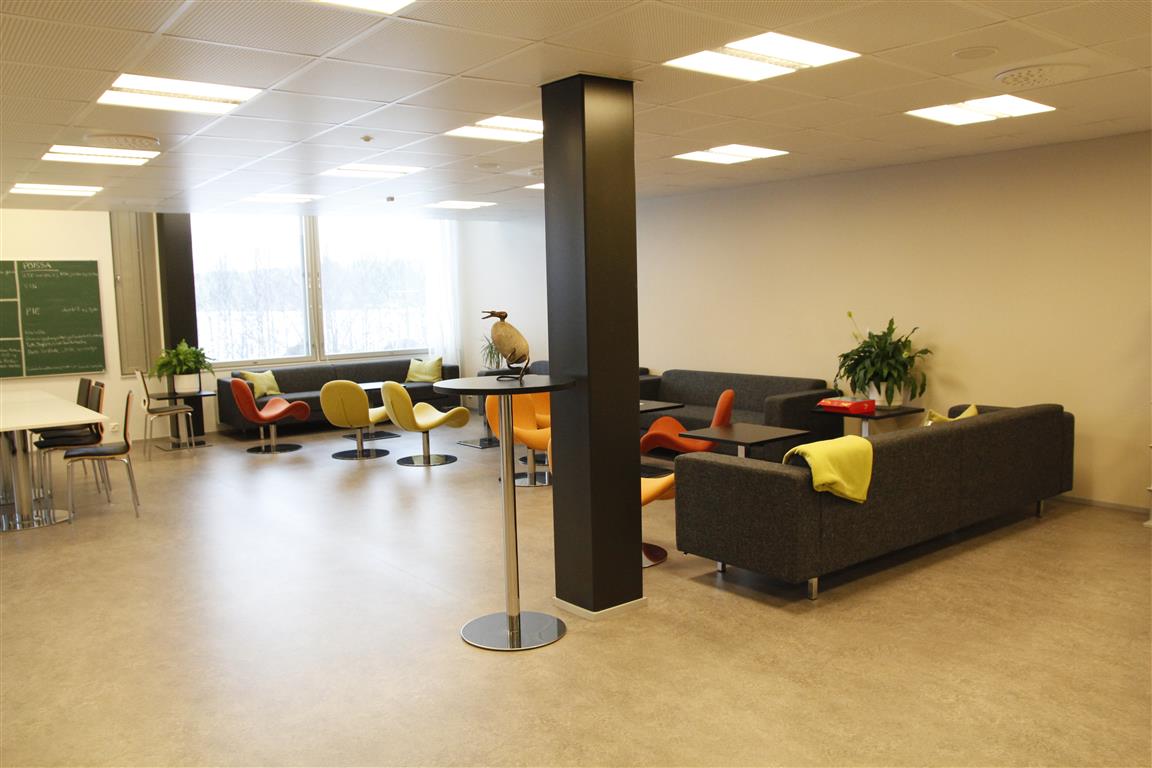 Mankolan koulu
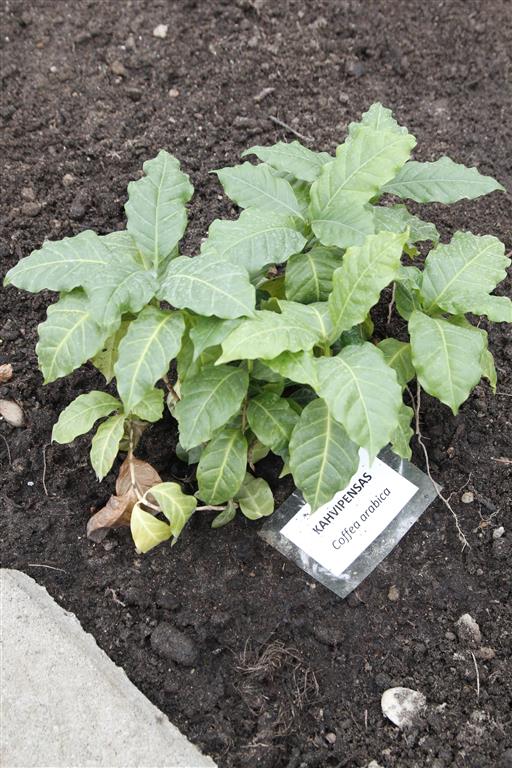 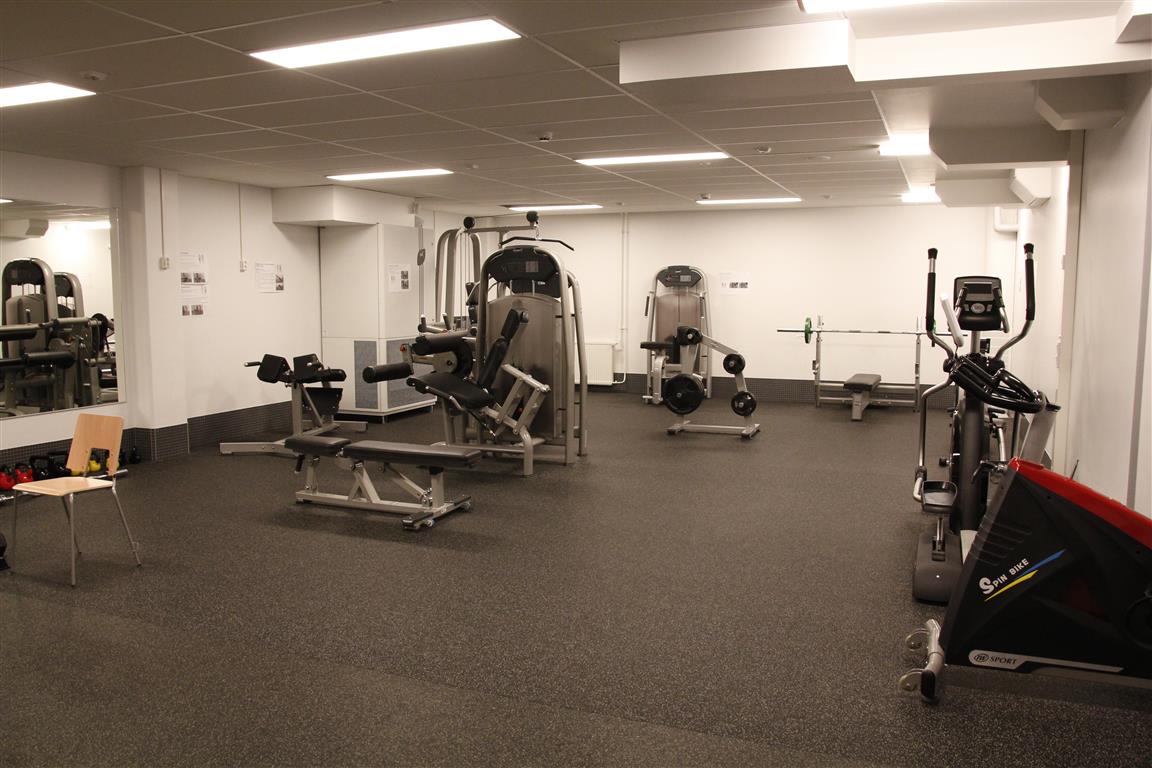 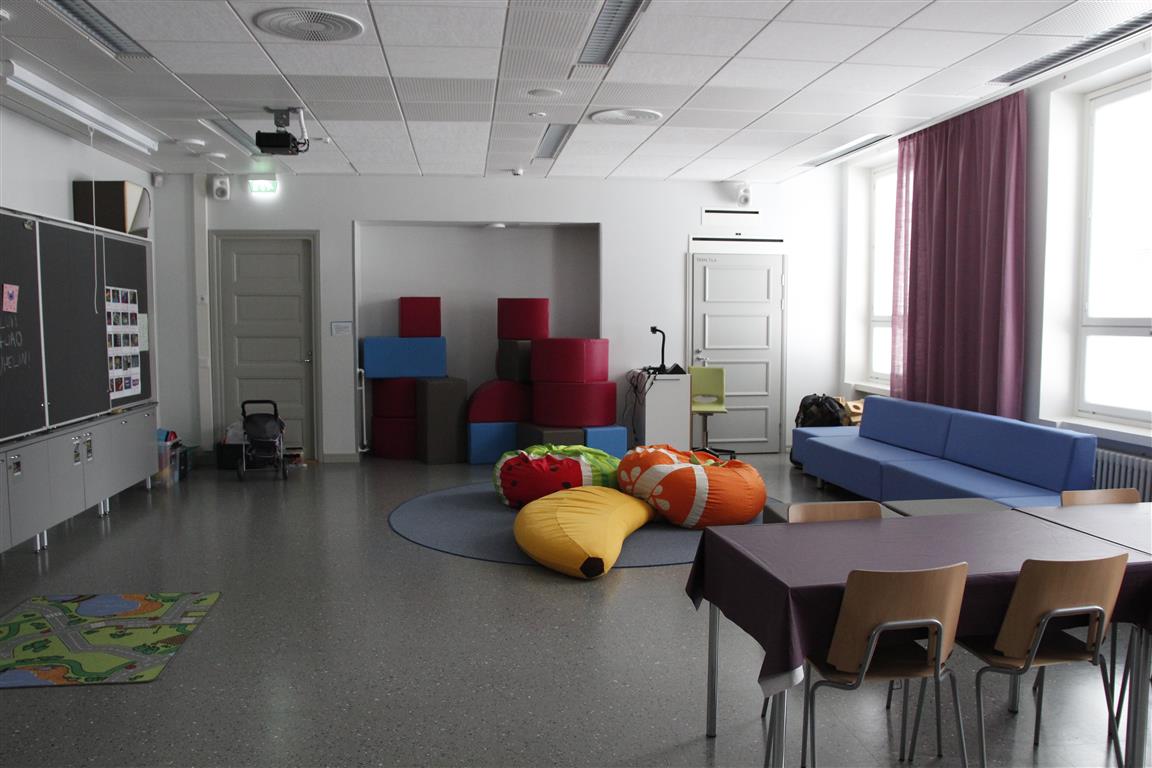 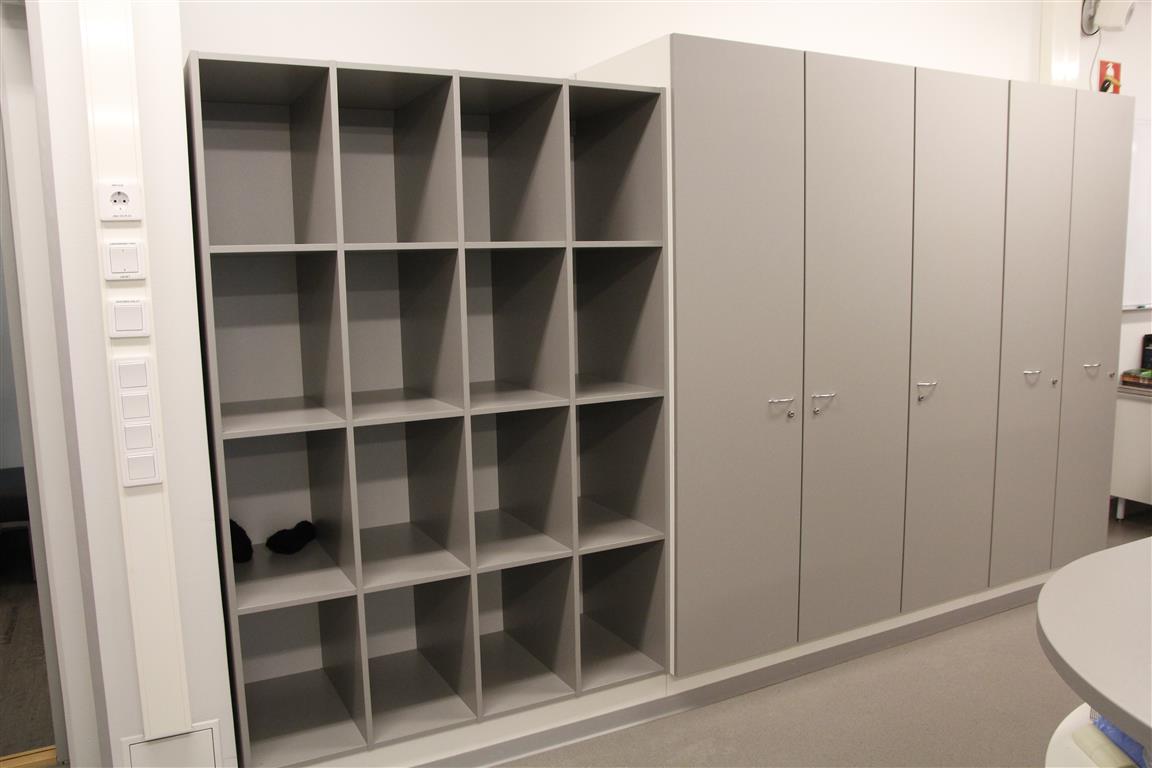 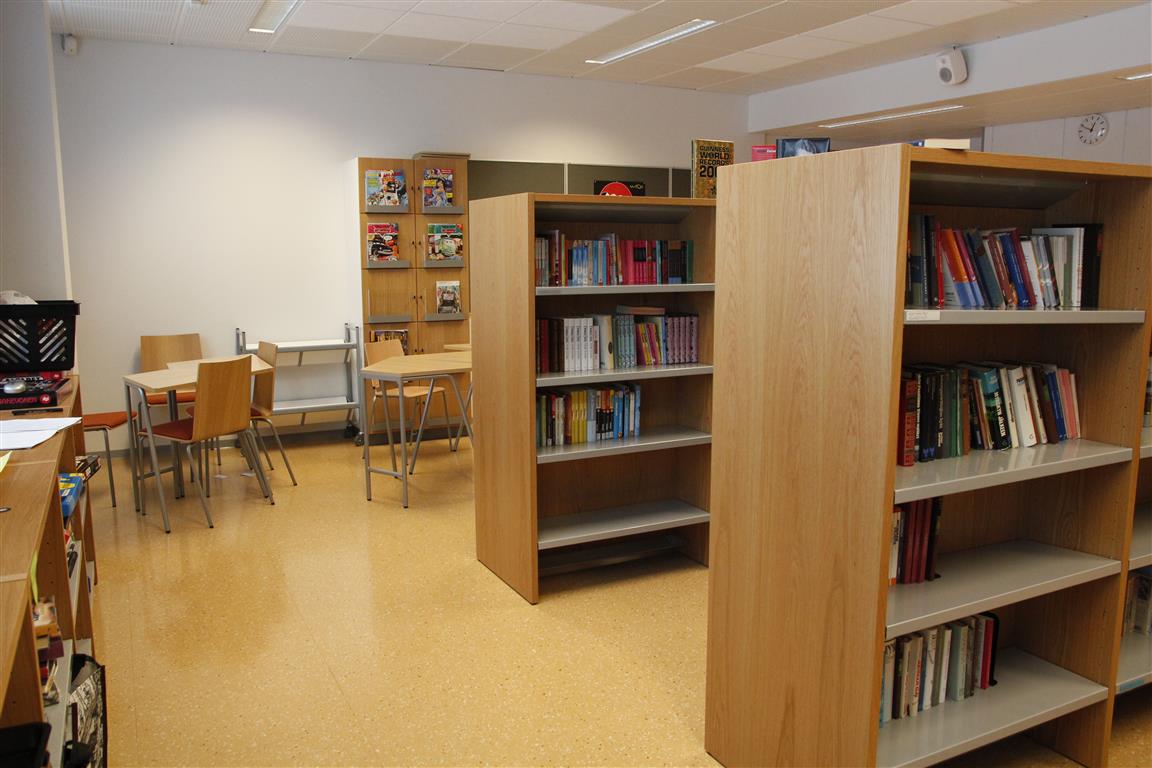 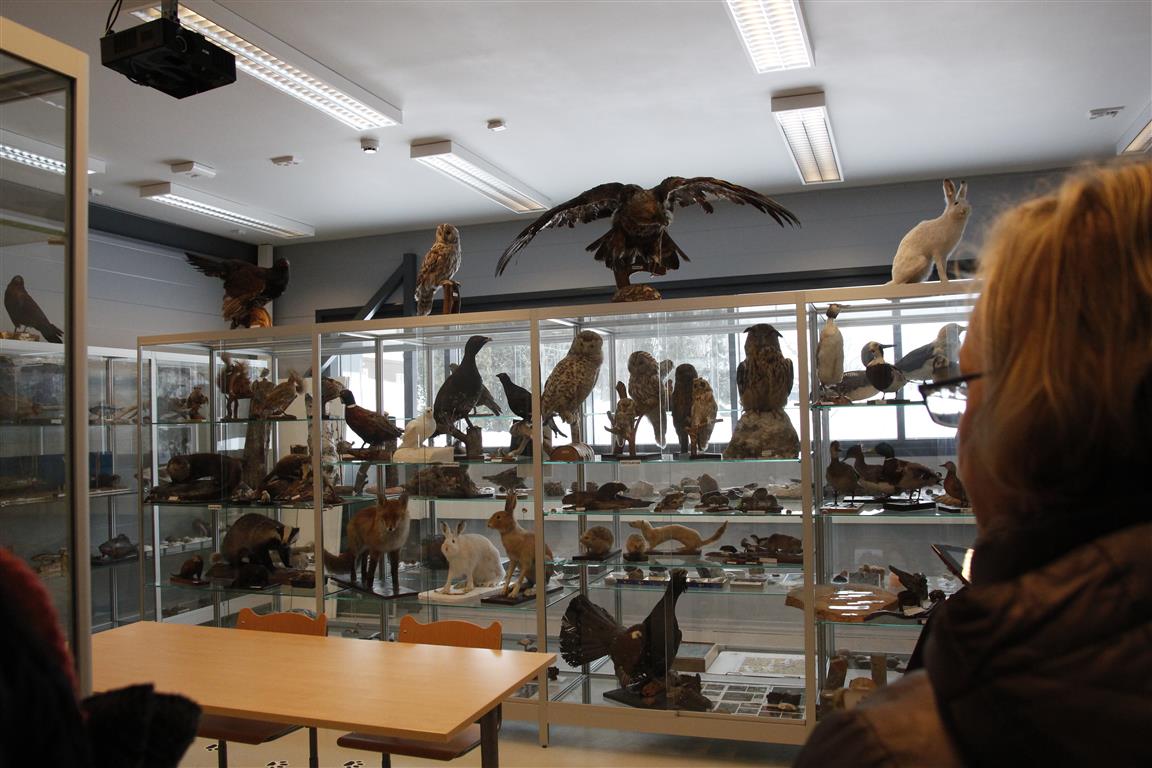 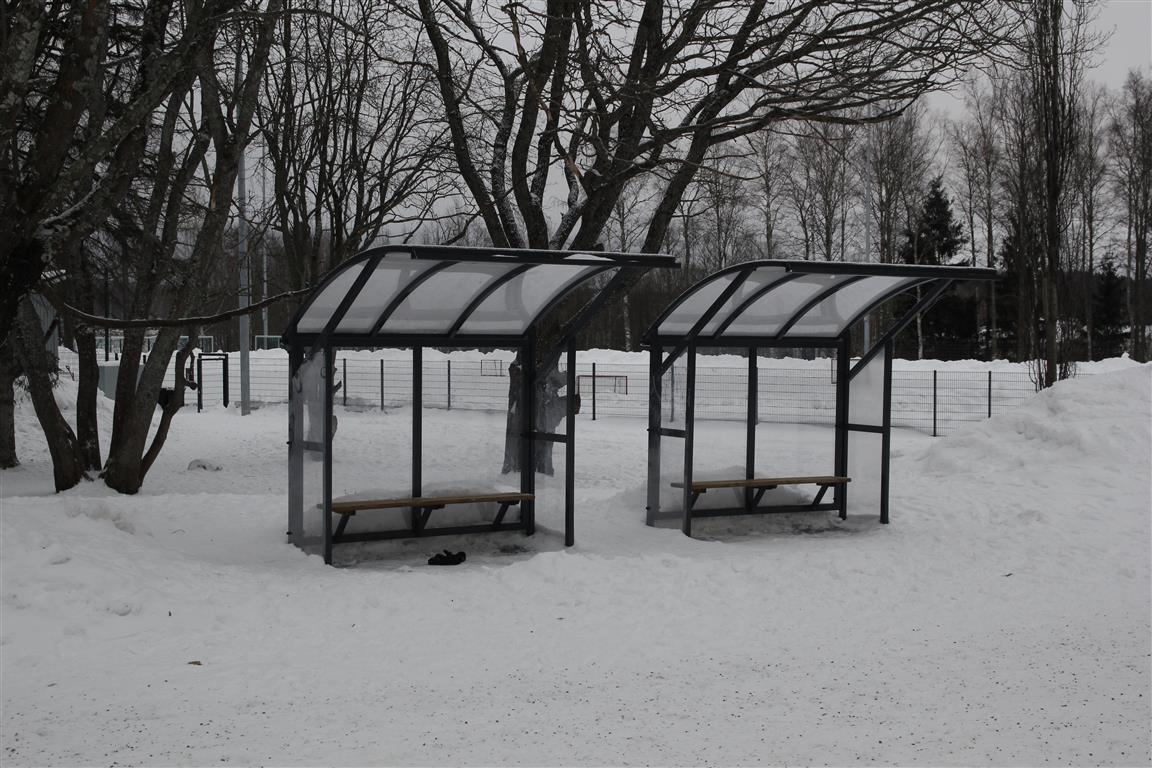 Kuvia löytyy myös lisää….